ОЦЕНКА УРОВНЯ ШУМА В ЛЕКЦИОННЫХ АУДИТОРИЯХ
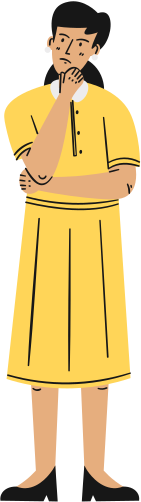 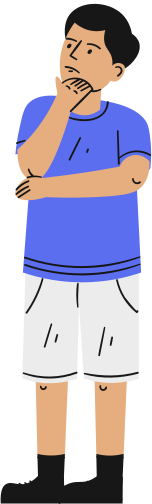 Свирко Дарья Александровна,
Шуверова Кира Владимировна,
студентки Витебского государственного
медицинского университета





Научный руководитель:
Масалкова Юлия Юрьевна
			к.б.н., доцент УО «ВГМУ»

г.Витебск, 2023
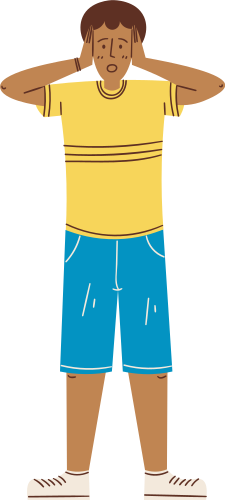 Цель исследования: Оценить уровень шума в аудиториях во время проведения
лекционных занятий
Материал и методы.
Исследования проводились в сентябре-ноябре 2022 года в
лекционных аудиториях № 1,2,3,4 Витебского государственного медицинского университета во время проведения лекционных занятий. Для измерения уровня шума использовали шумомер «TESTO-815». Были проведены трехкратные замеры минимального и максимального уровня шума, рассчитаны средние значения. Измерения проводились при открытых окнах в разных точках лекционных аудиторий (в начале, в середине и в конце аудитории), в разные промежутки времени (каждые 20 минут лекции). Статистическая обработка полученных данных, построение диаграмм проведено с использованием MS Excel 2007.
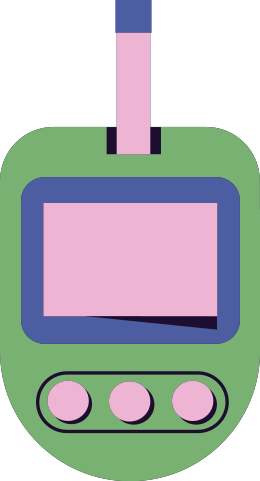 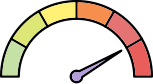 Шум занимает второе  место после химического загрязнения воздуха. Проблема шумового загрязнения приобретает чрезвычайное значение, вызывая нарушение здоровья (артериальную гипертензию, тиннитус (шум в ушах), потерю слуха), снижение работоспособности человека, раздражение, агрессию. Заболевания, связанные с воздействием шума, занимают одно из первых мест среди всех профессиональных болезней.
Увеличение шума на 10 децибел (дБА) приводит к возрастанию
на 20–30% общих заболеваний, в свою очередь сердечные и нервные заболевания возрастают в 1,5–2 раза. При уровнях шума свыше 80 дБА каждое увеличение его на 1–2 дБА приводит к
снижению производительности труда не менее чем на 1%
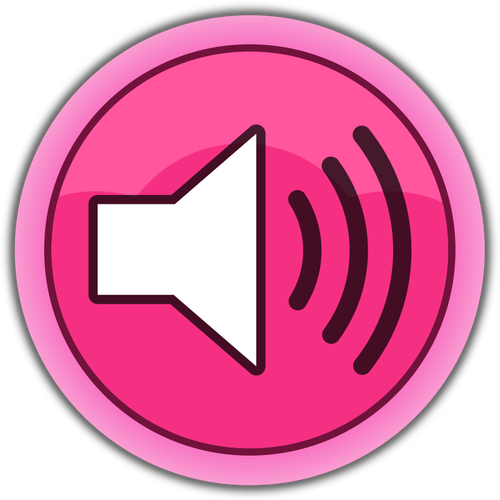 Результаты исследования
В результате проведенных нами исследований уровня шума в лекционных аудиториях, получили, что наибольший средний уровень шума (66,17 дБ) отмечен в аудитории № 1, чуть менее шумно оказалось в аудитории 2 (65 дБ) при наименьшем среднем уровне шума (57,33 дБ) – в аудитории № 3. Во всех четырех случаях измеренный средний уровень шума превышает установленные для учебных аудиторий гигиенические требования (в 1 аудитории – в 1,2 раза, во 2 аудитории – в 1,18 раза, в 3 аудитории – в 1,04 раза, в 4 аудитории (59,83 дБ) – в 1,09 раза).
Изменение уровня шума в лекционной аудитории (по местоположению), дБ
Что касается изменения среднего уровня шума на протяжении лекционного занятиям (рисунок 2), нами установлено снижение среднего уровня шума к середине лекциив аудиториях № 1 (с 65,67 до 63,67 дБ) и  № 3 (с 63 до 62,33 дБ) с дальнейшим его увеличением к ее окончанию до 69,16 дБ и 69,67 дБ соответственного для названных аудиторий. В аудиториях 2 и 4 наблюдалось увеличение среднего уровня шума к середине лекционного занятия – во 2 аудитории (с 55,16 до 56 дБ) и в 4 аудитории (с 56,5 до 59 дБ) и его дальнейшее увеличение к окончанию занятия до 69,67 дБ и 64дБ соответственно, что хорошо иллюстрировано на диаграмме.
Изменение среднего уровня шума в лекционных аудиториях по времени, дБ
Кроме того, в процессе выполнения работы максимальный средний измеренный нами уровень шума составил 69,67 дБ через 60 минут лекции в 3 аудитории, минимальный – 55,16 дБ через 20 минут лекции во 2 аудитории.
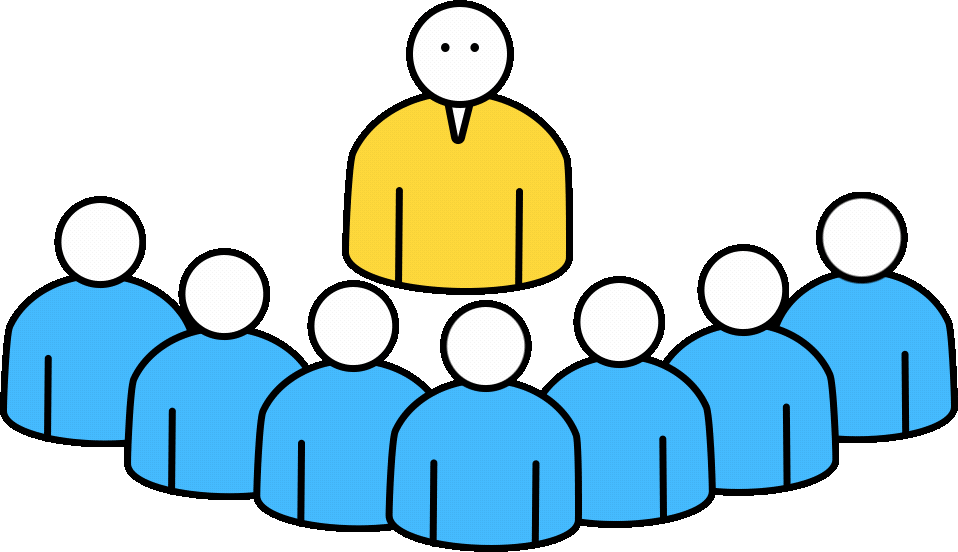 Таким образом, нами установлено незначительное превышение гигиенических требований по среднему уровню шума на лекционных занятиях в разных точках аудиторий в разные временные интервалы при открытых окнах. Наблюдалось увеличение среднего уровня шума к концу лекционных занятий до 69,16 дБ, 60,83 дБ, 69,67 дБ, 64 дБ во всех лекционных аудиториях № 1, 2, 3, 4 соответственно, а так же с удалением от начала до конца аудиторий № 1, 2, 3, 4 соответственно 73,17 дБ, 71 дБ, 65,33 дБ, 63,17 дБ. Повышенный средний уровень шума отмечен в двух аудиториях – №1 и №2 (73,16 дБ и 71 дБ соответственно). Безусловно, данные исследования будут продолжены в будущем при открытых и закрытых
окнах, для учета длительности действия 
тех или иных значений уровня шума, а так же учета влияния внешнего шумового воздействия (при открытых и закрытых форточках).
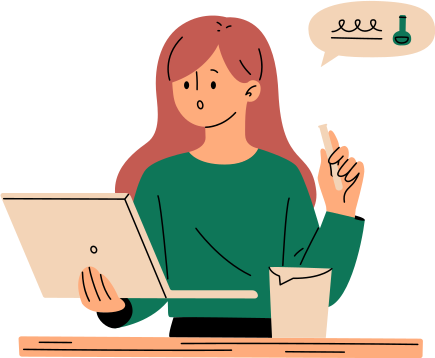 Список литературы
	1. Черток, А. Г. Гигиеническая оценка виброакустических факторов среды обитания человека: учебное пособие / А. Г. Черток, В. А. Петров. – Владивосток: Медицина ДВ, 2014. – 120 с.
	2. Тарасова Т. А. Влияние шума на работоспособность студентов / Материалы Всероссийского научного форума студентов с международным участием «Студенческая наука - 2019». – с. 357.
	3. Чернюк, В. В., Заяц, О. В. Оценка влияния шума на работоспособность и остроту слуха у студентов / XII международная студенческая научная конференция «Студенческий научный форум – 2020». Режим доступа: https://scienceforum.ru/2020/article/2018020730. – Дата доступа: 18.11.2022. [Электронный ресурс].
	4. Шишелова Т.И., Малыгина Ю.С., Суан Дат Нгуен. Влияние шума на организм человека // Успехи современного естествознания. 2009, № 8, С.22 – 23.
	5. Санитарные нормы, правила и гигиенические нормативы «Шум на рабочих местах, в транспортных средствах, в помещениях жилых, общественных зданий и на территории жилой застройки» Утверждены Министерством здравоохранения Республики Беларусь от 16.11.2011 № 115.
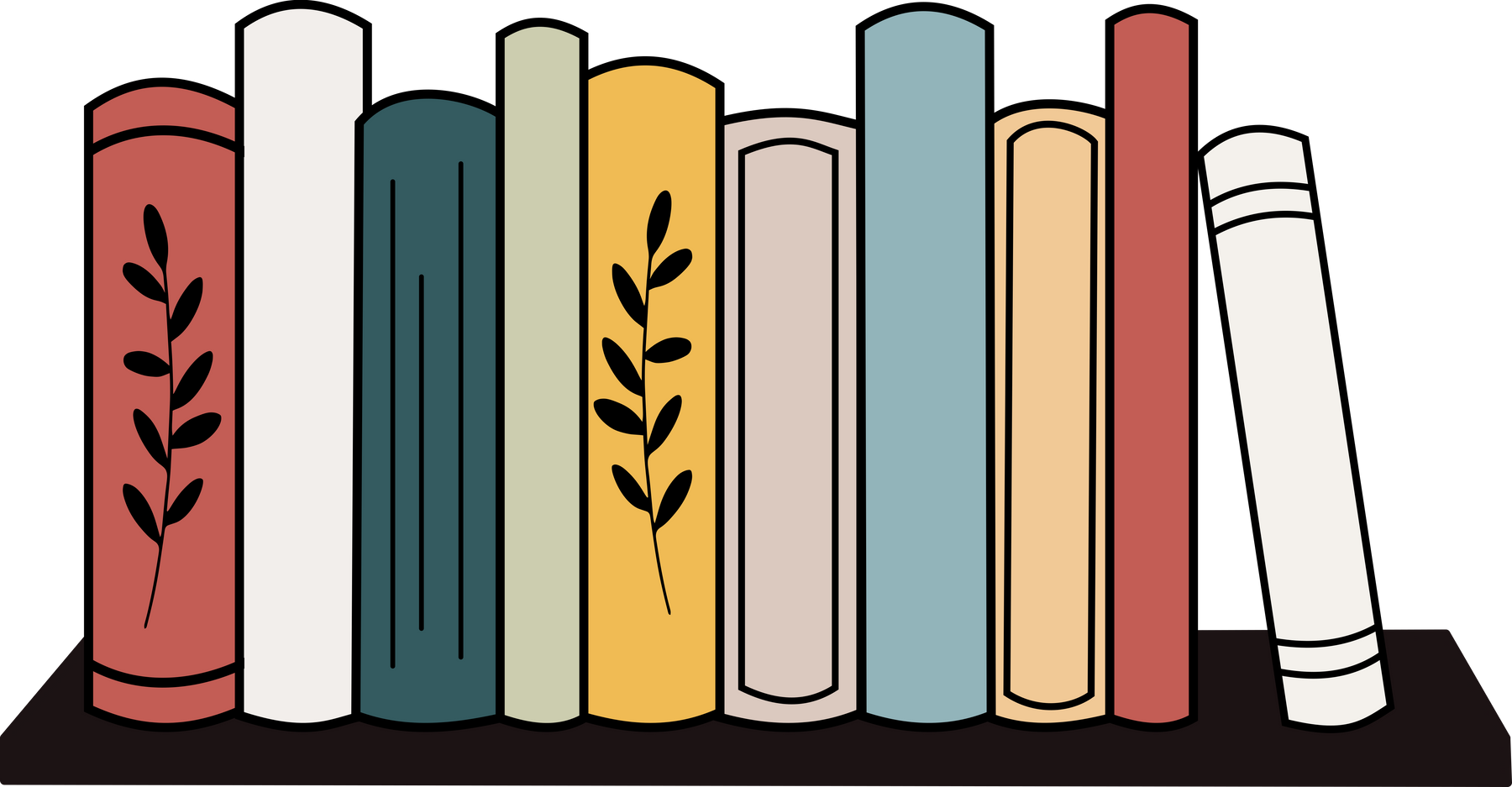 СПАСИБО ЗА ВНИМАНИЕ!
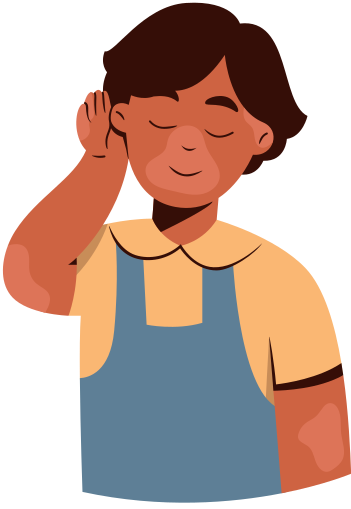